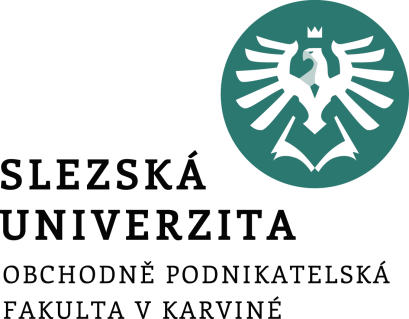 Informatika pro ekonomy I INM/BPZIEINM/BKZIE
Záznam maker
Ing. Radim Dolák, Ph.D.
Makra
Makro ve Wordu je posloupnost několika jednotlivých příkazů, které se vykonají zpravidla najednou po jeho spuštění.
Hlavní výhody a využití práce s makry spočívá v následujícím:
mohou nahradit stereotypní často se opakující a stejné činnosti
mohou oživit a zaktivnit formuláře a uživatelské dokumenty
pomocí maker můžete vytvářet libovolné vlastní funkce Wordu
Makra lze vytvářet dvěma způsoby: Jako jednodušší je určitě možnost  nahráním jednotlivých činnosti (příkazů) bez programování. Druhým složitějším způsobem je pak vytvoření makra naprogramováním pomocí jazyka Visual Basic.
Visual Basic je stejný pro všechny aplikace Office jako je např. Word, Excel, Access.
Makra
Hlavní oblasti práce s makry zahrnuje následující:
Záznam makra
Úpravy makra
Spouštění makra
Vytváření maker pomocí záznamu – formátování textu
Zadání: 
Otevřete soubor PomocnyText.docx. V tomto dokumentu vytvořte makro dle zadání. 
Pomocí záznamu vytvořte makro s názvem Text. Makro a veškerá související nastavení uložte pouze do aktuálního dokumentu. 
Makro naformátuje předem vybraný text následujícím způsobem (viz následující ukázka): 
font písma Arial, velikost 16, barva písma modrá, 
písmo bude proložené rozšířenými mezerami o 1 bod, 
text bude zvýrazněný žlutou barvou,  
text bude označen jako anglický text (pro kontrolu pravopisu a gramatiky). 
Makro vyzkoušejte na pomocném textu v dokumentu. 
Dokument s vytvořeným makrem uložte pod názvem MakroText.docm a zavřete dokument.
Vytváření maker pomocí záznamu – formátování odstavce
Zadání: 
Otevřete soubor PomocnyText.docx. V tomto dokumentu vytvořte makro dle zadání. 
Pomocí záznamu vytvořte makro s názvem Odstavec. Makro a veškerá související nastavení uložte pouze do aktuálního dokumentu.  
Zajistěte, aby bylo možné makro spouštět pomocí tlačítka na panelu nástrojů Rychlý přístup, tlačítku změňte ikonu na smajlíka a změňte text na Odstavec. 
Makro naformátuje předem vybraný odstavec následujícím způsobem (viz následující ukázka): 
zarovnání odstavce do bloku s řádkováním 1,5, 
mezery před i za odstavcem o velikosti 12b, 
ohraničení odstavce dvojitou čarou tloušťky 1½b, čára bude pouze vlevo od odstavce a dole, 
odstavec bude mít žluté stínování s 5% červeným vzorkem.
Vytváření maker pomocí záznamu – formátování odstavce
Makro vyzkoušejte na pomocném textu v dokumentu. 
Dokument s vytvořeným makrem uložte pod názvem MakroOdstavec.docm a zavřete dokument.
Vytváření maker pomocí záznamu – práce s tabulkou
Zadání: 
Otevřete soubor PomocnyText.docx. V tomto dokumentu vytvořte makro dle zadání. 
Pomocí záznamu vytvořte makro s názvem Tabulka. Makro a veškerá související nastavení uložte pouze do aktuálního dokumentu.  
Zajistěte, aby bylo možné makro spouštět pomocí klávesové zkratky Alt+T. 
Makro provede s tabulkou, kde se nachází kurzor, následující operace (viz následující ukázka): 
naformátuje tabulku stylem Světlý seznam – zvýraznění 1, bez formátování řádku souhrnů, 
přizpůsobí šířku sloupců tabulky datům a zarovná tabulku na střed okna, 
setřídí data v tabulce sestupně dle prvního sloupce. 
Makro vyzkoušejte na pomocném textu v dokumentu. 
Dokument s vytvořeným makrem uložte uložte pod názvem MakroTabulka.docm a zavřete dokument.